Growth of Functions
CS 46101 Section 600
CS 56101 Section 002
 
Dr. Angela Guercio
Spring 2010
Asymptotic Notation
O-notation
O(g(n)) = { f(n): there exist positive constants c and n0 such that 0 ≤ f(n) ≤ c g(n) for all n ≥ n0 }.
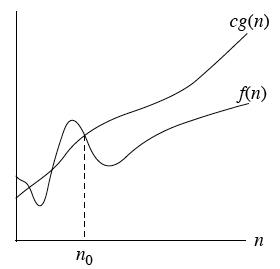 Asymptotic Notation
g(n) is an asymptotic upper bound for f(n)
If f(n) ∈O(g(n)), we write f(n) = O(g(n))
There is no claim how tight the upper bound is!

Example
2n2 = O(n3) with c = 1 and n0 = 2.
Examples of functions in O(n2)
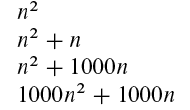 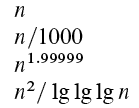 Ω-Notation
Ω(g(n)) = { f(n): there exist positive constants c and n0 such that 0 ≤ c g(n) ≤ f(n) for all n ≥ n0 }.
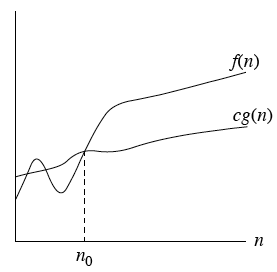 Ω-Notation
g(n) is an asymptotic lower bound for f(n).
Example
√n = Ω(lg n) with c = 1 and n0 = 16.
Examples of functions in Ω(n2)
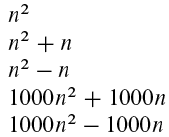 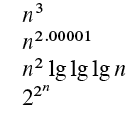 Θ-Notation
Θ-notation: Θ(g(n)) = { f(n): there exist positive constants c1, c2 and n0 such that 0 ≤ c1 g(n) ≤ f(n) ≤ c2 g(n) for all n ≥ n0 }.
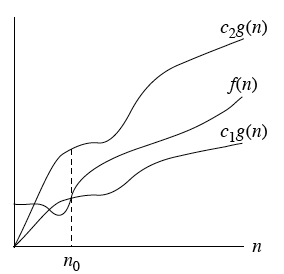 Θ-Notation
g(n) is an asymptotically tight bound for f(n).
Example
½ n2  - 3n = Θ(n2) with c1 ≤ 1/14, c2 = ½ and n0 = 7.
½ n2  - 3n ≤ c2n2    for c2 = ½ is true for all n.
c1n2 ≤ ½ n2  - 3n   for c1 = 1/14 is true for n=7
Remember that the constants MUST be positive

Theorem
For any two functions f(n) and g(n), f(n) = Θ(g(n)) if and only if f = O(g(n)) and f = Ω(g(n)).
Leading constants and low order terms don’t matter.
Ex. an2+bn+c= Θ(n2) for any constant a>0, b, and c implies that an2+bn+c= O(n2) and an2+bn+c= Ω (n2)
Asymptotic Notations in Equations
When on right-hand side
O(n2) stands for some function in the set O(n2).
2n2 + 3n + 1 = 2n2 + Θ(n) for some f(n) in Θ(n)
In particular f(n) = 3n + 1.
Ex. T(n)= T(n/2) + Θ(n) 

When on left-hand side
No matter how the anonymous functions are chosen on the left-hand side, there is a way to choose the anonymous functions on the right-hand side to make the equation valid.
Ex. 2n2 + Θ(n)  = Θ(n2)
Asymptotic Notations in Equations
Interpret 2n2 + Θ(n) = Θ(n2)  as meaning for all functions f(n) ∈ Θ(n2) there exists a function g(n) ∈ Θ(n2) such that 2n2 + f(n) = g(n).
Can chain together
2n2 + 3n + 1 = 2n2 + Θ(n) 
                      = Θ(n2)
Asymptotic Notations in Equations
Interpretation
First equation: there exists f(n) ∈ Θ(n)  such that 2n2 + 3n + 1 = 2n2 + f(n).

Second equation: For all  g(n) ∈ Θ(n) (such as the f(n) used to make the first equation hold), there exists h(n) ∈ Θ(n2) such that 2n2 + g(n) = h(n).
o-notation
O-notation may or may not be asymptotically tight
o-notation is NOT asymptotically tight
o(g(n)) = {f(n): for all constants c > 0, there exists a constant n0 > 0 such that 0≤f(n)<cg(n) for all n ≥ n0 .
Another view, probably easier to use:
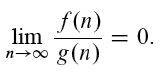 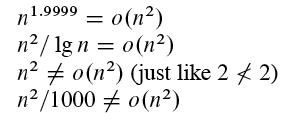 ω-notation
Analogously Ω-notation may or may not be asymptotically tight
ω-notation denotes a lower bound NOT asymptotically tight
ω(g(n))= {f(n): for all constants c > 0, there exists a constant n0 > 0 such that 0≤cg(n)<f(n) for all n > n0 }.
Another view, probably easier to use:
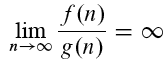 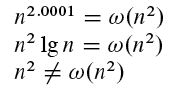 Comparisons of Functions
Relational properties
Transitivity
f(n) = Θ(g(n)) and g(n) = Θ(h(n)) ⇒ f(n) = Θ(h(n)) 
Same for O, Ω, o, and ω.
Reflexivity
f(n) = Θ(f(n))
Same for O, and Ω.	
Symmetry
f(n) = Θ(g(n)) if and only if g(n) = Θ(f(n)) 
Transpose symmetry
f(n) = O(g(n)) if and only of g(n) = Ω (f(n))
 f(n) = o(g(n)) if and only of g(n) = ω(f(n))
Comparisons of Functions
f(n) is asymptotically larger than g(n) if f(n) = ω(g(n))
f(n) is asymptotically smaller than g(n) if f(n) = o(g(n))
No trichotomy. Although intuitively we can liken O to ≤ and Ω to ≥, unlike real numbers where a < b, a = b, or a > b, we might not be able to compare functions
Example: n1+sin n and n since 1 + sin n oscillates between 0 and 2.
Standard Notations and Common Functions
Monotonicity

f(n) is monotonically increasing if m ≤ n ⇒ f(m) ≤ f(n)

f(n) is monotonically decreasing if m ≥ n ⇒ f(m) ≥f(n)

f(n) is strictly increasing if m < n ⇒ f(m) <  f(n)

f(n) is strictly decreasing if m > n ⇒ f(m) >  f(n)
Standard Notations and Common Functions
Exponentials
Useful identities:
a-1 = 1/a
(am)n = amn
aman = am+n
Can relate rates of growth of exponentials and polynomials: for all real constants a and b such that a > 1


Which implies that nb = o(an).
For all real x, ex ≥ 1 + x.
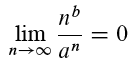 Standard Notations and Common Functions
Logarithms
lg n  = log2 n (binary logarithm).
ln n  = loge n (natural logarithm). 
lgk n  = (lg n)k (exponentiation).
lg lg n  = lg(lg n) (composition).
Useful identities for all real a > 0,  b > 0, c > 0 and logarithm bases not 0
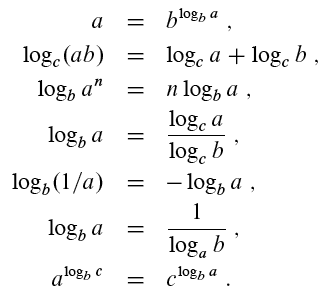 Standard Notations and Common Functions
Factorials
n! = 1 ⋅ 2 ⋅ 3 ⋅ … ⋅ n
Special case 0! = 1.
A weak upper bound on the factorial is n! ≤nn since the Stirling’s approximation says that



If n! ≤ nn the lg(n!) ≤ lg nn  i.e. lg(n!) = Θ (n lg n).
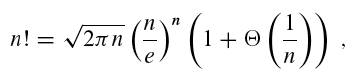 Next Time
Divide and Conquer


Reading:
Read Chapter 4